Teorie, logika výzkumu, literatura
BSSn4405 Koncepce a metody výzkumu v BSS
Peter Spáč
Teorie
Množina tvrzení, jež společně popisují a vysvětlují určitý fenomén, jeho příčiny nebo důsledky

Tato tvrzení jsou na vyšší úrovni abstrakce než jednoduchá fakta

Cíl – nejen popsat, ale i vysvětlit

Vysvětlení věcí na logice pokud – tak
Teorie
Množina tvrzení, jež společně popisují a vysvětlují určitý fenomén, jeho příčiny nebo důsledky

Tato tvrzení jsou na vyšší úrovni abstrakce než jednoduchá fakta

Cíl – nejen popsat, ale i vysvětlit

Vysvětlení věcí na logice pokud – tak

Van Evera – teorie není nic víc než soubor kauzálních zákonů a hypotéz
Kauzalita
Příčinná souvislost

Kauzální efekt:
Změna v hodnotě závislé proměnné pokud se změní hodnota nezávislé proměnné

Kauzální mechanismus:
Mechanismy, jež propojují příčinu a následek
Objasňují charakter vztahu nezávislé a závislé proměnné

A (NP)  q  r  s  B (ZP)
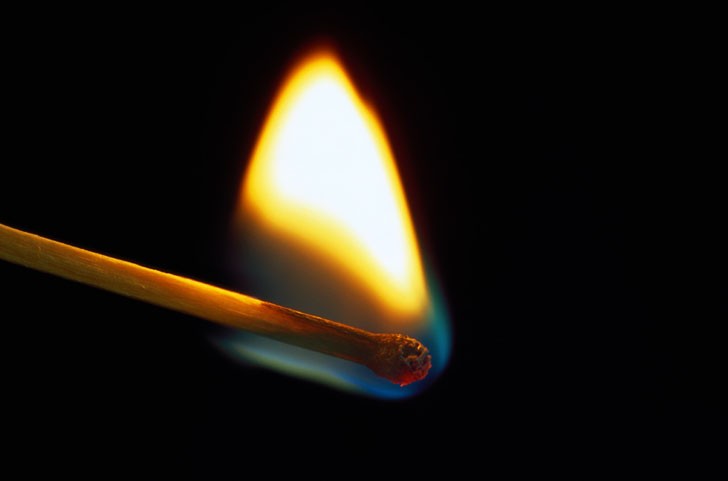 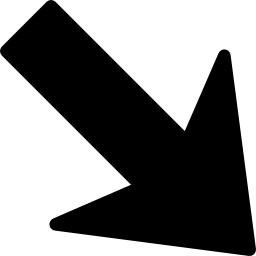 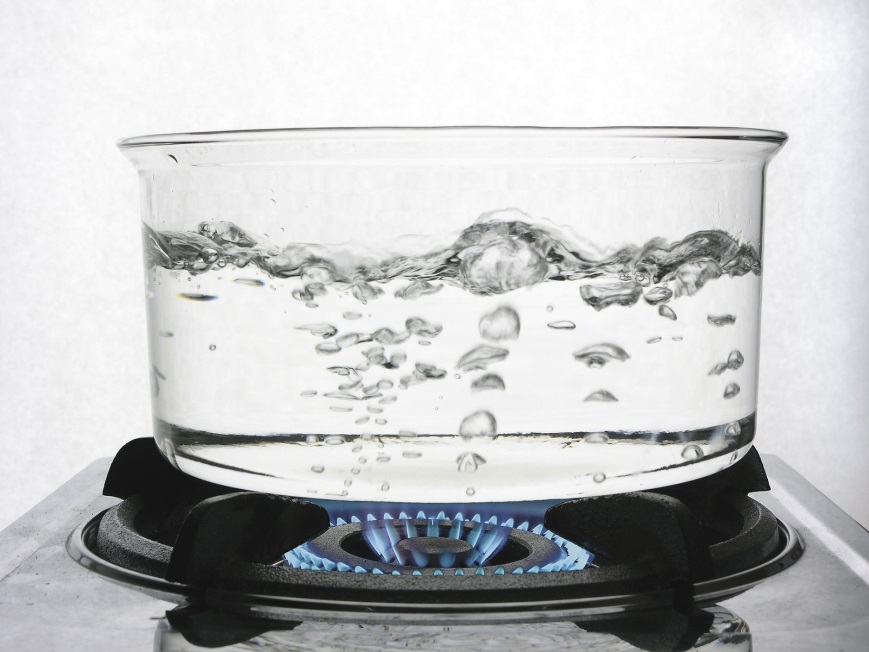 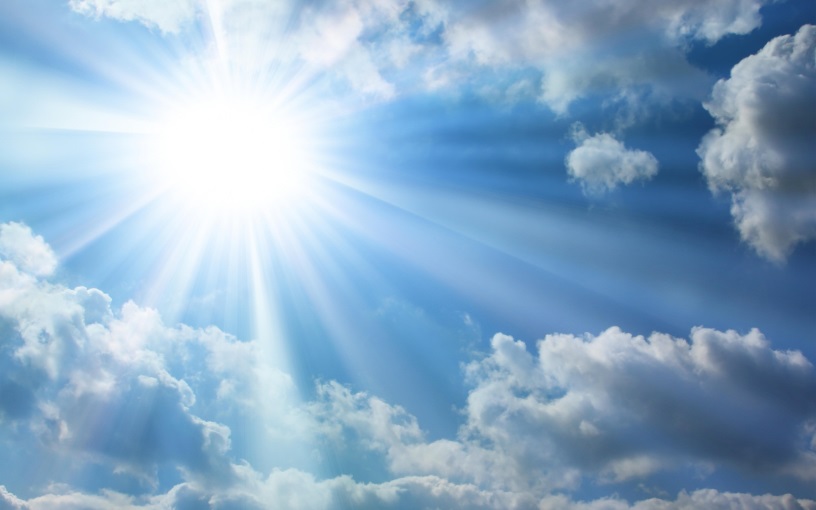 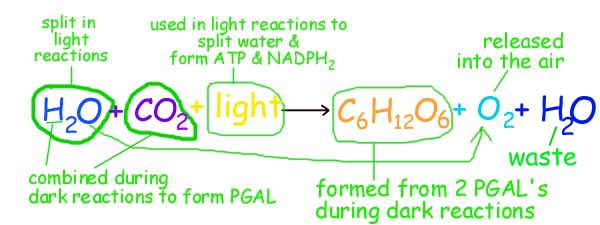 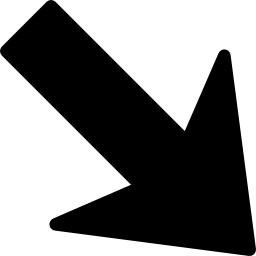 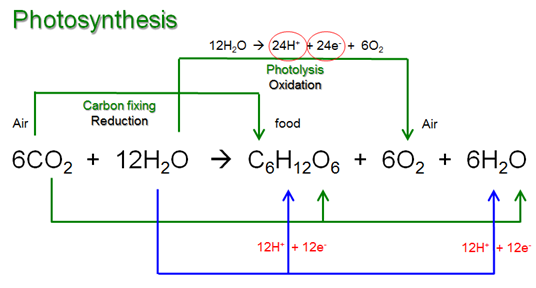 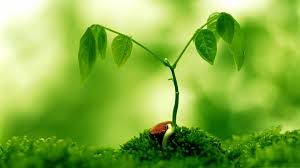 „Dobrá“ teorie
1. Má vysokou vysvětlovací schopnost
2. Vysvětluje hodně s málem
3. Není banální
4. Je jasně formulovaná
5. Je testovatelná
6. Vysvětluje žádanou oblast
7. Má schopnost preskripce
„Dobrá“ teorie
Má vysokou vysvětlovací schopnost:
Význam – nezávislá proměnná způsobuje výraznou změnu závislé proměnné
Počet pokrytých oblastí
Aplikovatelnost – jednoduchost aplikace v reálném světě

Vysvětluje hodně s málem:
„Úspornost“ teorie
Své efekty vysvětluje pomocí malého počtu proměnných
„Dobrá“ teorie
Má vysokou vysvětlovací schopnost:
Význam – nezávislá proměnná způsobuje výraznou změnu závislé proměnné
Počet pokrytých oblastí
Aplikovatelnost – jednoduchost aplikace v reálném světě

Vysvětluje hodně s málem:
„Úspornost“ teorie
Své efekty vysvětluje pomocí malého počtu proměnných
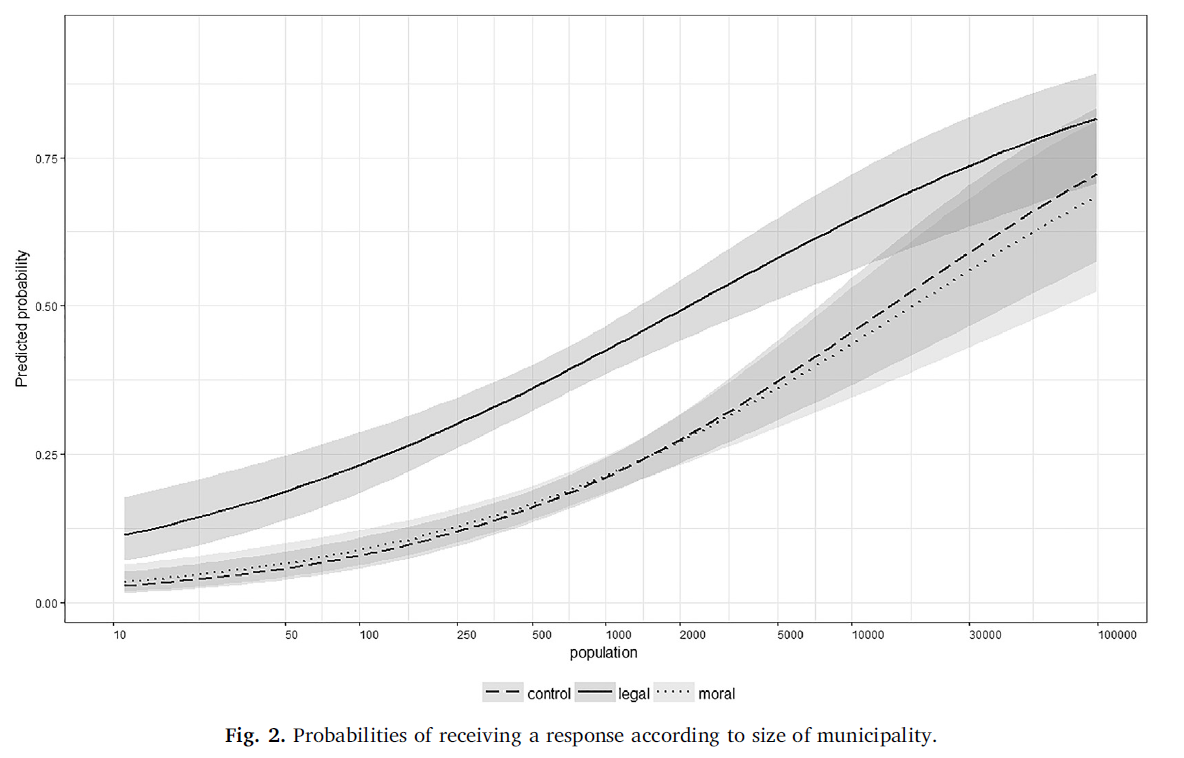 „Dobrá“ teorie
Není banální:
Je jasné, co vysvětluje
Samotný fakt, že je „pravdivá“ ji ještě nedělá významnou
Vysvětlení má být co nejpřesnější
Příliš všeobecná příčina není optimální

Příčinou prohry politických stran ve volbách je to, že získávají příliš málo hlasů

Následkem podepsání mírové smlouvy je mír
„Dobrá“ teorie
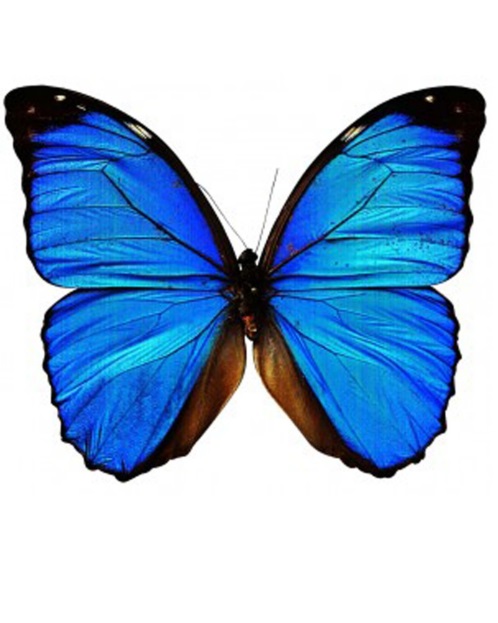 Je jasně formulovaná:
Jasně definované pojmy, vztahy

Ne pouze „A způsobuje B“ a zbytek je ponechaný každému na úvahu

Bez jasné formulace nelze teorii aplikovat, testovat a vytvářet z ní predikce

Jasně definované podmínky platnosti – nesmí jich však být příliš mnoho
„Dobrá“ teorie
Je testovatelná:
Teorie musí být testovatelná (a tedy i falsifikovatelná)
Teorie, která se nedá testovat, není teorií
Musí existovat prostor pro její zpochybnění

Netestovatelné „teorie“:
Nejsou spojeny s daty
Nemohou být nesprávné

Typicky – náboženská dogmata
„Dobrá“ teorie
Vysvětluje žádanou oblast:
Objasňuje relevantní téma
Teorie o věcích, o které není zájem, mají menší význam (stále jsou to však teorie)
Častý problém v sociálních vědách

Má schopnost preskripce:
Vyvozování důsledků na základě poznání proměnných a okolností
„Dobrá“ teorie
1. Má vysokou vysvětlovací schopnost
2. Vysvětluje hodně s málem
3. Není banální
4. Je jasně formulovaná
5. Je testovatelná
6. Vysvětluje žádanou oblast
7. Má schopnost preskripce
Práce s teorií
Teorie ve výzkumu má své opodstatnění

Není v práci „do počtu“, aby se naplnily znaky

Dva základní postupy:
Tvorba
Testování

V práci může dojít k jejich kombinaci

Tvorba teorií je typicky spojena s kvalitativním přístupem a testování s kvantitativním  není to výlučné
Logiky výzkumu
Induktivní
Deduktivní
Retroduktivní
Abduktivní

Induktivní:
Cíl – generalizace, formulování teorií

Deduktivní:
Cíl – testování teorií
1. Tvorba teorií
Neexistuje „recept“ na vytváření teorií


Podobně jako u témat výzkumů, ani zde není žádný myšlenkový proces s garancí výsledku


Jak tedy vytvořit teorii?
Tvorba teorií - tipy
Sledování nevysvětlených nebo málo vysvětlených jevů

Zkoumání deviantních a extrémních případů

Komparativní metoda

Kontrafaktuální analýza (https://www.youtube.com/watch?v=0lpY0Kt4bn8)

Import teorií z jiných oblastí
Pravidla tvorby teorií
King, Keohane, Verba

Teorie mají být:
Vyvrátitelné
Vnitřně konzistentní
Se zodpovědně vybranými závislými proměnnými
Maximálně konkrétní
Široce formulované
Pravidla tvorby teorií
Vyvratitelnost (falsifikovatelnost):
Pro každou teorii je třeba si klást otázku „jaký důkaz by ji mohl popřít?“

Vnitřní konzistentnost:
Jednotlivé části teorie si nesmí odporovat
Důkaz nekonzistentnosti – pokud je z teorie možné vytvořit navzájem si odporující hypotézy
Pravidla tvorby teorií
Zodpovědný výběr závislé proměnné:
Dát si pozor, aby byla skutečně závislá
Závislá proměnná by neměla být konstantní
Závislá proměnná musí reprezentovat zkoumaný vztah

Cíl – určit, proč získávají filmy kladné hodnocení
Sledovaných 20 filmů s nejlepším hodnocením za rok 2020

Je to správný postup?
Pravidla tvorby teorií
Maximální konkrétnost:

Teorie se má skládat z pozorovatelných konceptů

Národní zájem – jak to pozorovat?

Čím abstraktnější koncepty, tím bude těžší takovou teorii testovat

Možnost rozložit abstraktní koncepty na pozorovatelné indikátory
Pravidla tvorby teorií
Široká formulace:
Teorie má vysvětlovat co nejvíc, pokud je to možné
Ne teorie o extremistické skupině ABC ve státu XYZ ale teorie o extremismu

Zohlednění tohoto cíle už při tvorbě ovlivňuje podobu výsledné teorie

Širokou teorii je možné vytvořit i z užšího okruhu dat  univerzálnější platnost je potom věcí testování
2. Testování teorií
Popper – žádná teorie není věčná

Testování probíhá přezkušováním hypotéz, které se potvrzují nebo zamítají

Výsledkem nemusí být pouze potvrzení (zachování) nebo zamítnutí teorie, ale i její modifikace
Testování teorií
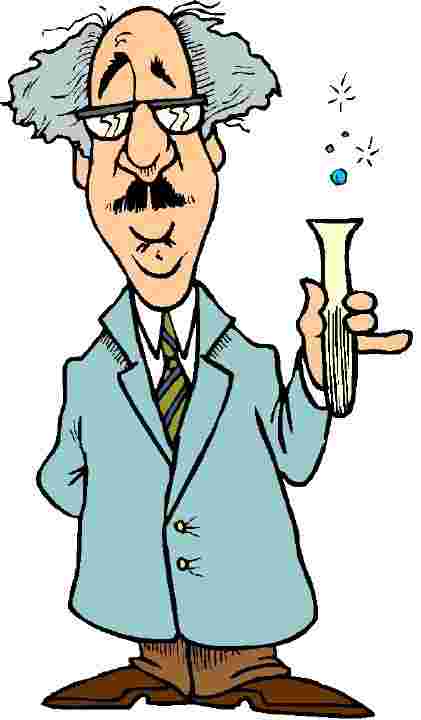 Experiment:
Výzkumník manipuluje s nezávislou proměnnou a sleduje se efekt vyvolaný touto změnou
Experimentální (manip.) vs. kontrolní skupina (bez manip.)

Kontrola i těch proměnných, o nichž nevíme

Náročná realizace, ne vždy se dá použít (v sociálních vědách obzvlášť)
Testování teorií
Pozorování (observační studie):
Sledování a sběr dat bez zásahu výzkumníka
Lehčí realizace proti experimentu

Statistická analýza (velký počet případů)
Případové studie (jeden nebo málo případů)

Typy:
Průřezové (cross-sectional) – více případů v 1 čase
Logitudinální (time-series) – 1 případ v různých časech
Kombinace obou
Longitudinální studie
Průřezová studie
Teoretická část práce
Žádný výzkum se neodehrává ve vakuu, literatura je povinná a nevyhnutelná součást práce

Navzdory častému přesvědčení, nejde o:

Nutné zlo

„Vatu“ v textu

Kapitolu, jejímž jediným významem je přispění k naplnění požadovaného počtu znaků
Teoretická část práce – význam
Zisk přehledu o vašem tématu

Specifikování problému a zasazení do rámce probíhajících debat

Dodání serióznosti vaší práci a zvýšení její „vědecké“ váhy

Posouzení vašich metod, vhodnosti jejich využití

Později zisk představy o vlastních zjištěních a jejich vztahu s existující literaturou
Teoretická část práce
Teoretická část ve vaší práci
Řazení literatury:
Chronologické
Tématické
Kombinace

Vyhněte se příliš dlouhým přímým citacím

Pokud je to možné, upřednostněte primární literaturu před sekundární
Práce s literaturou
Sami si určujete, co budete číst

Neexistuje žádný „sylabus s povinnou literaturou“

Zdroje:
Monografie, sborníky, články, konferenční příspěvky…
Konzultace s vedoucím, lidmi z katedry, osobami z praxe
Přímá komunikace s autory zdrojů
Zdroje ve zdrojích

Co nebude stačit:
Pouze základní a všeobecné texty
Pouze Internet
Práce s literaturou
Čtěte pouze to, co má smysl pro vaši práci

Čtěte zaměřeně a selektivně:
Není nutné číst kompletní texty
Na poslední straně se nedozvíte, kdo je vrah

Stanovte si organizaci zaznamenávání toho, co jste získali čtením

Pozor na nekonečné čtení – pro práci je čtení nevyhnutelné, ale práce se musí napsat